EVOLUTION TIMELINE
13.8 bya “The Big Bang”
https://www.youtube.com/watch?v=u0ZP152mALk
4.6 bya “The Solar System”
3.5 bya “Origin of Life on Earth”
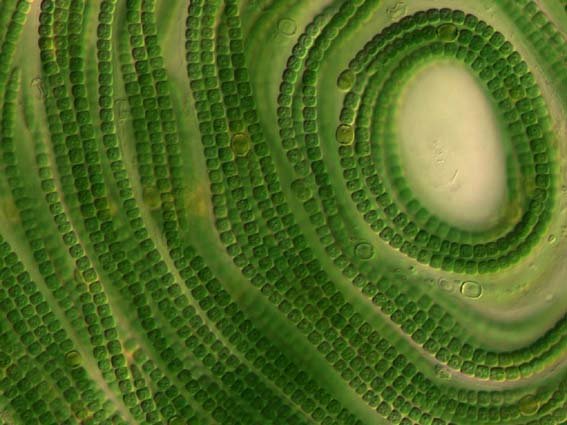 Oldest Fossil - Stromatolite
 made by Cyanobacteria (Blue-green algae)
540 mya “First Vertebrates”
Hagfish
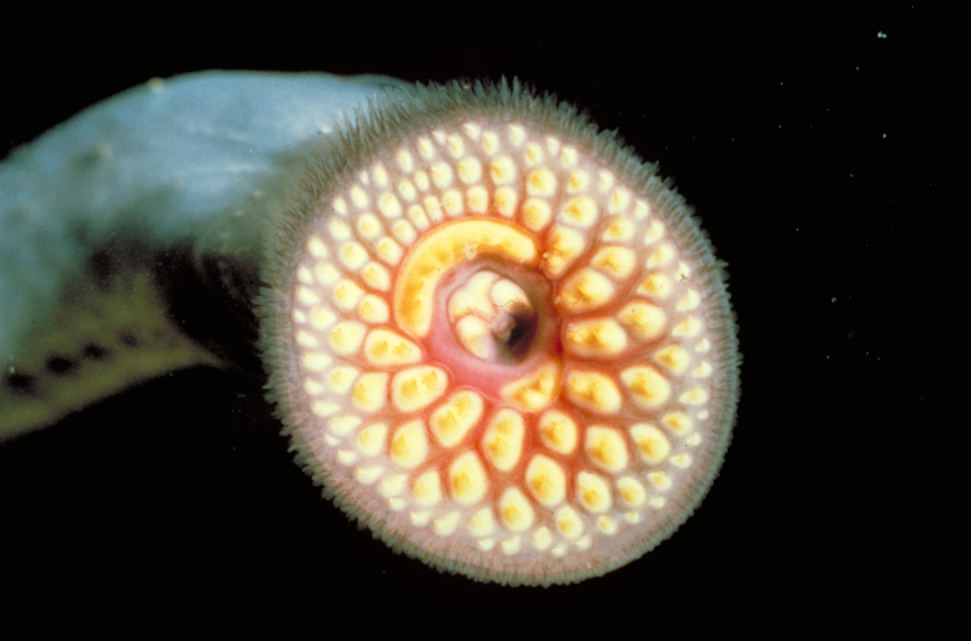 Lamprey
440 mya “First Land Plants”
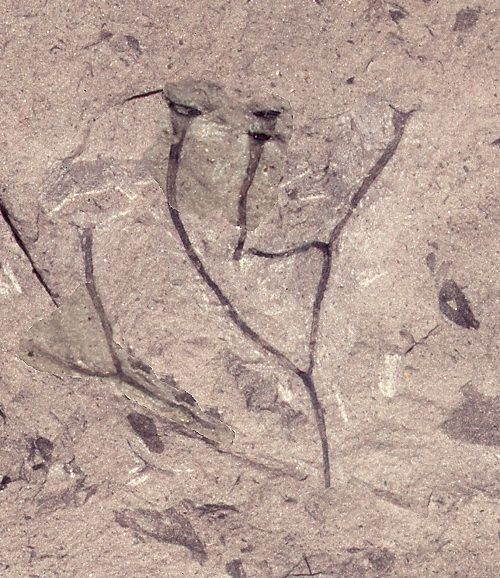 Cooksonia
220 mya “Origin of Dinosaurs”
65 mya “Extinction of Dinosaurs”
30 mya “First Apes”
300,000 ya “First Homo sapiens”